Road to JRTC Success Sample
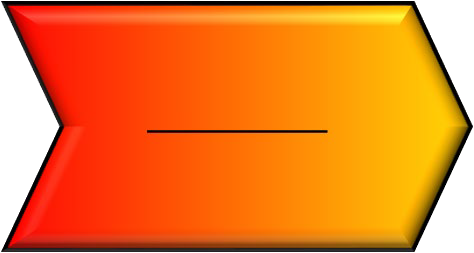 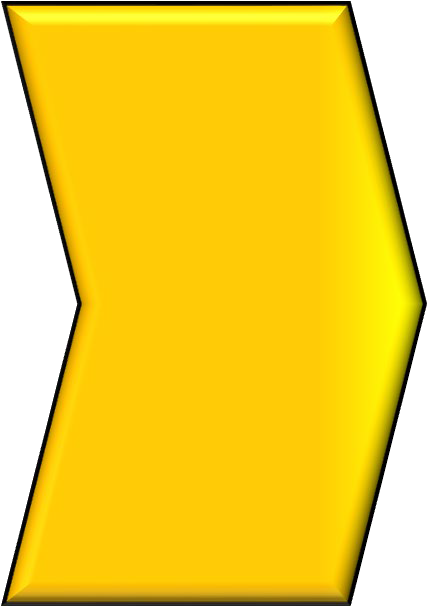 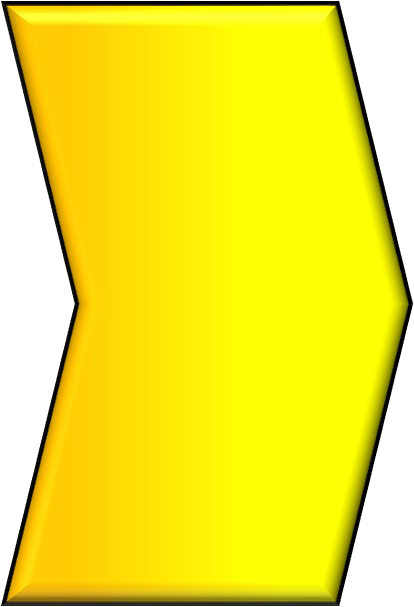 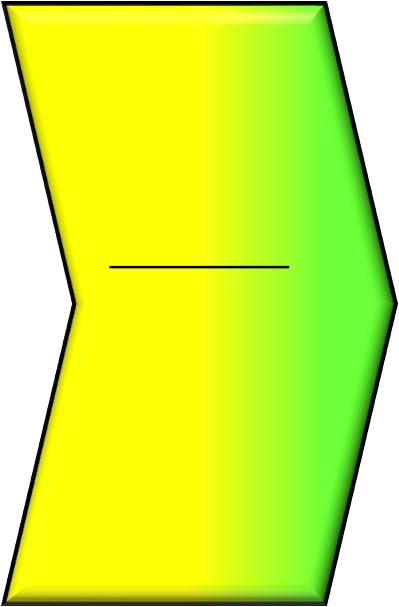 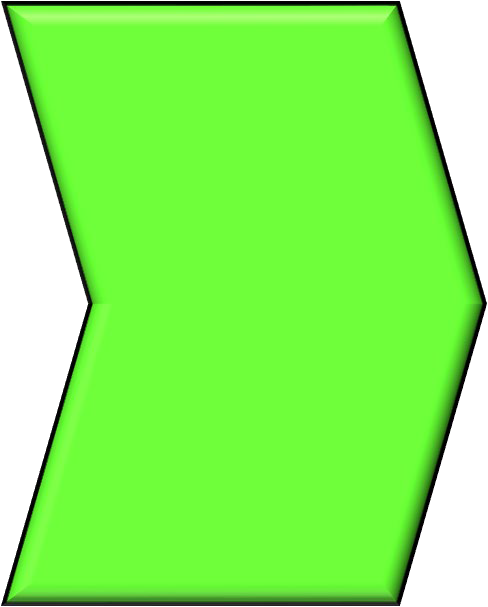 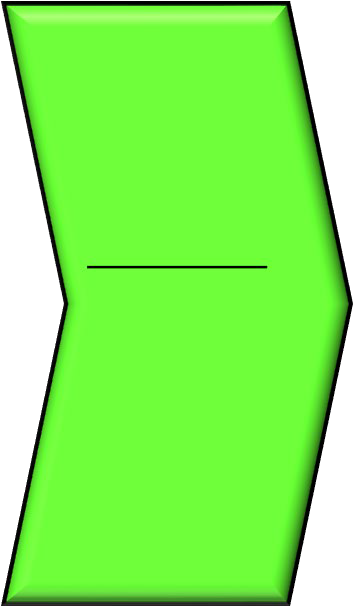 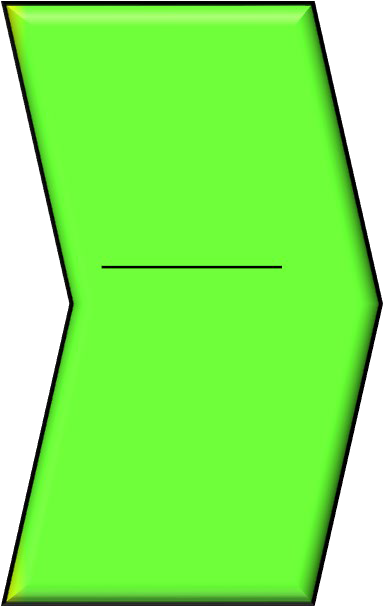 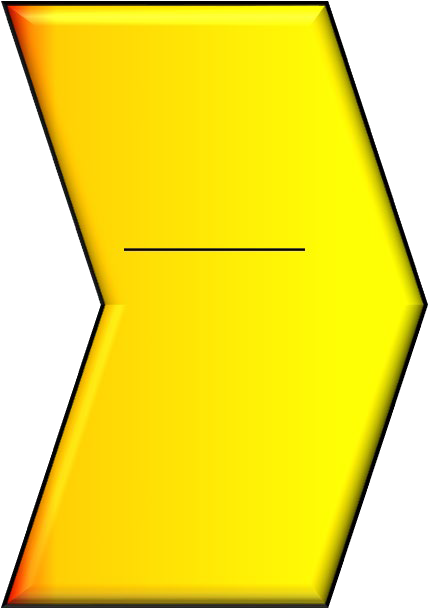 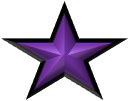 Monthly UMT Training

Key Events:
DIV CS Training
BDE UMT Training
Unit CPX 1-3
BDE Training
Plan
LTP


Recommend All BDE/BN UMTs Attend
BDE FTX
Deploy to JRTC
RSOI/PRT
Key Events:
Key Events:
Key Events:
FoF / 
R-RSOI,
AARs,
THPs
Validate RS Products and Processes
MVMT to JRTC
Validate MCIS for WFX
Re-training
DIV CS Help to BDE UMT
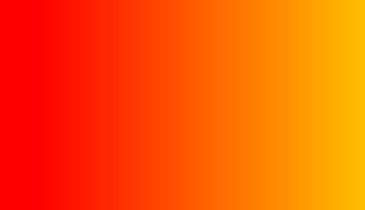 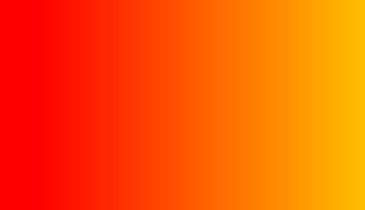 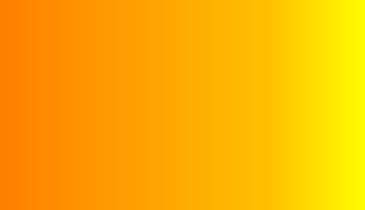 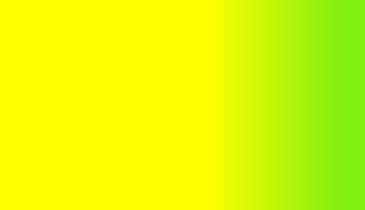 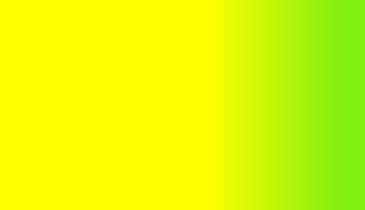 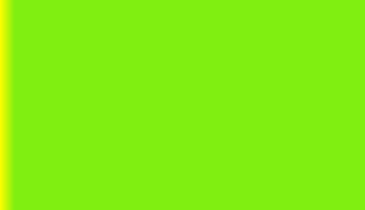 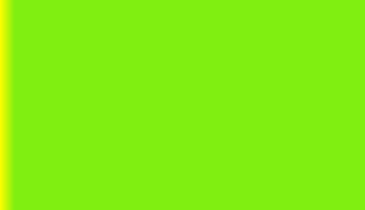 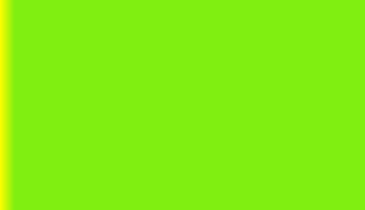 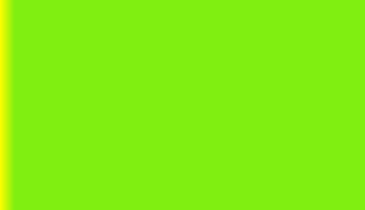 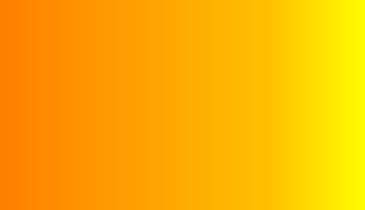 D-360
D-90
T01-T14, R-RSOI
Deploy (D), R01-R10
D-180
How Can JRTC UMT OCTs Assist You?
It is highly recommended that the Division Chaplain and Master Religious Affairs NCO Visit JRTC During FoF

31